Facilitator Guide: Trainer notes
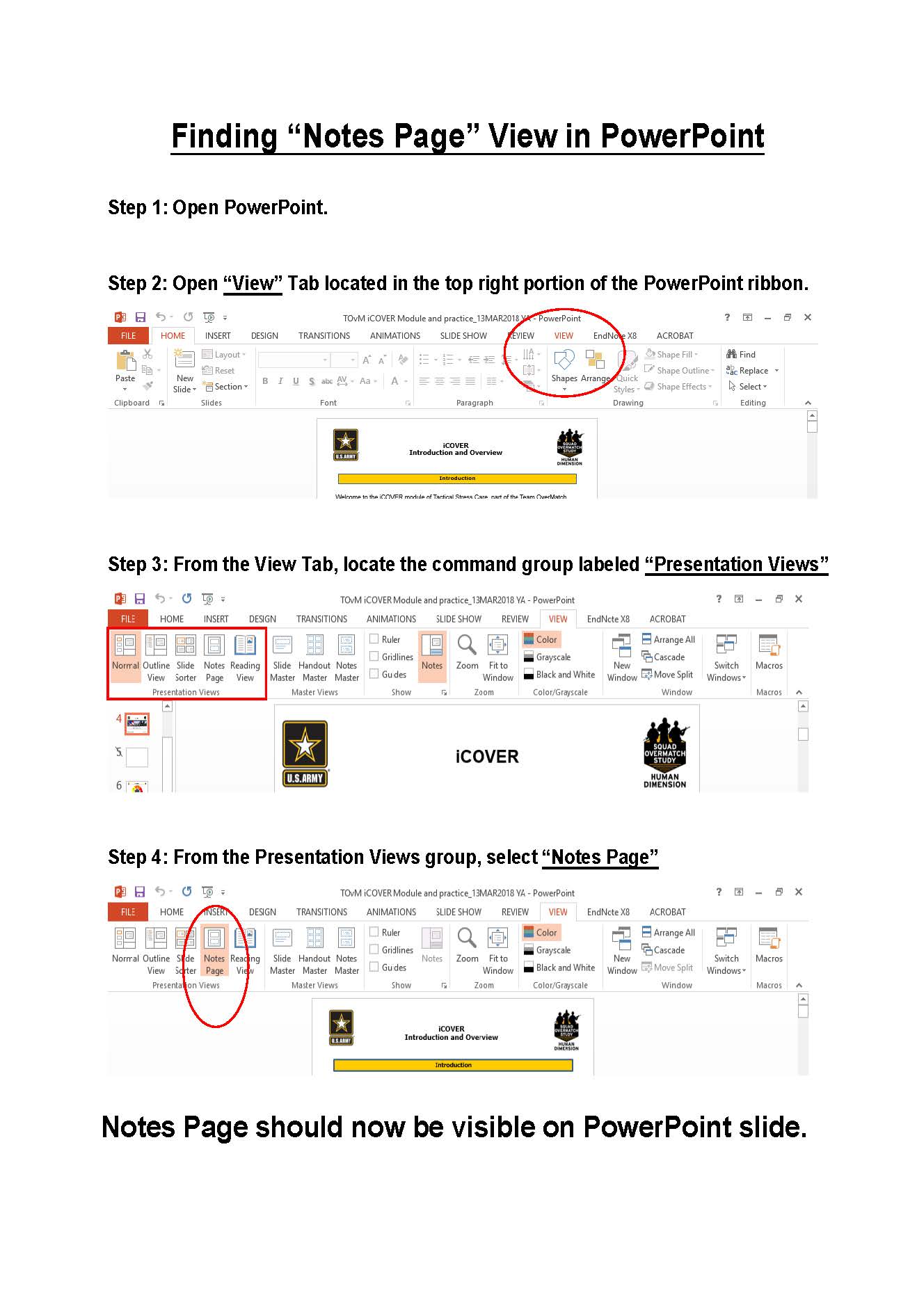 (Hidden)
(Hidden)
[Speaker Notes: The Army Suicide Prevention Program was instituted by CSA General John A. Wickham in 1984. Since that time, suicide prevention and awareness has evolved. In 2009, Ask, Care, Escort (ACE) training was introduced to update existing suicide prevention training and to respond to a rise in suicide rates. 

ACE training introduced suicide prevention and intervention concepts that had proven successful outside of the Army. Its primary goals were to increase suicide awareness and improve the ability of Soldiers to identify team members who may be suicidal and get them to help. 

In 2018, ACE training was updated to highlight its use not only during a crisis, but also before one occurs by incorporating Army team building and unit cohesion concepts. This training is aligned with the Center for Disease Control and Prevention's strategic comprehensive public health approach to suicide prevention.

In 2022, the ACE suicide prevention and intervention material was updated yet again and coined ACE Base + 1. The training now consists of a base module along with a menu of “+1” modules that the unit’s command team can choose from based upon the unit’s needs. Together, the base module and the +1 module make up the mandatory one hour of annual suicide prevention and intervention training. 

In addition to the tailored training approach, the training is now designed to be more interactive and conversational. In contrast to a traditional “annual briefing”, ACE Base +1 is an “annual conversation” at platoon level where Soldiers in the platoon are able to discuss how they can take care of one another on a human level as it pertains to suicide prevention and intervention.

In 2023, the Army’s suicide prevention and intervention training expanded to include a tailored curriculum for Soldiers’ Circle of Support members and for DA Civilians. DA Civilians interact with a variety of populations including Soldiers, Soldiers’ Circle of Support members, fellow DA Civilians, and their own personal Circle of Support. The Circle of Support includes anyone that the DA Civilian considers to be a priority within their support system, such as a spouse, significant other, parent, sibling, other family member, mentor, and friend. The intent is that offering DA Civilians the same knowledge and skills while using the same language and strategies can enable conversation between DA Civilians, Circle of Support, and Soldiers regarding suicide prevention and intervention. What’s more, it can promote effective communication, bolster protective factors like increased cohesion and connection, and increase suicide prevention efforts within the whole Army Family.]
(Hidden)
(Hidden)
(Hidden)
(Hidden)
(Hidden)
[Speaker Notes: ACE Training Facilitation Strategies

Review the SmartGuide prior to the training session. Take notes on when you may use different facilitation strategies to promote an effective learning experience for participants.]
(Hidden)
(Hidden)
(Hidden)
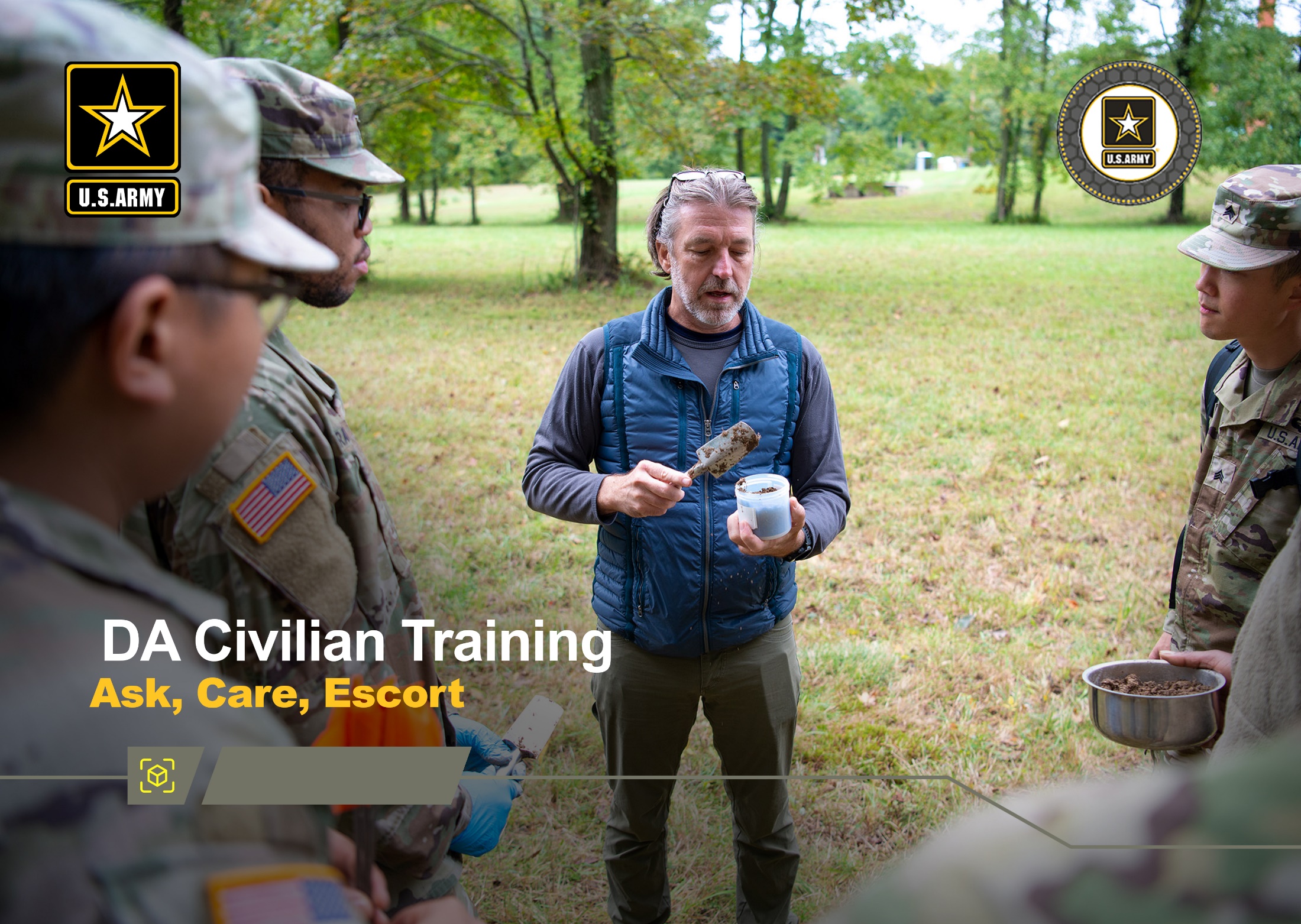 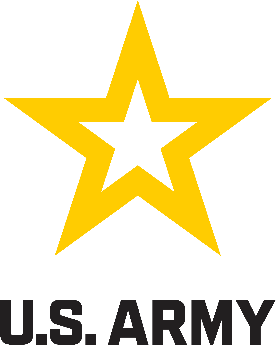 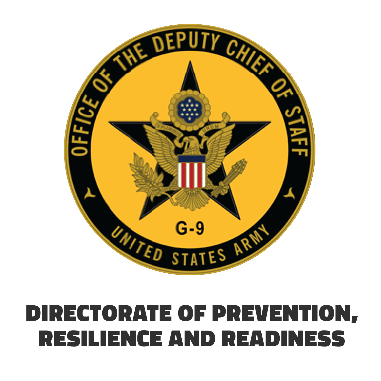 Base Module
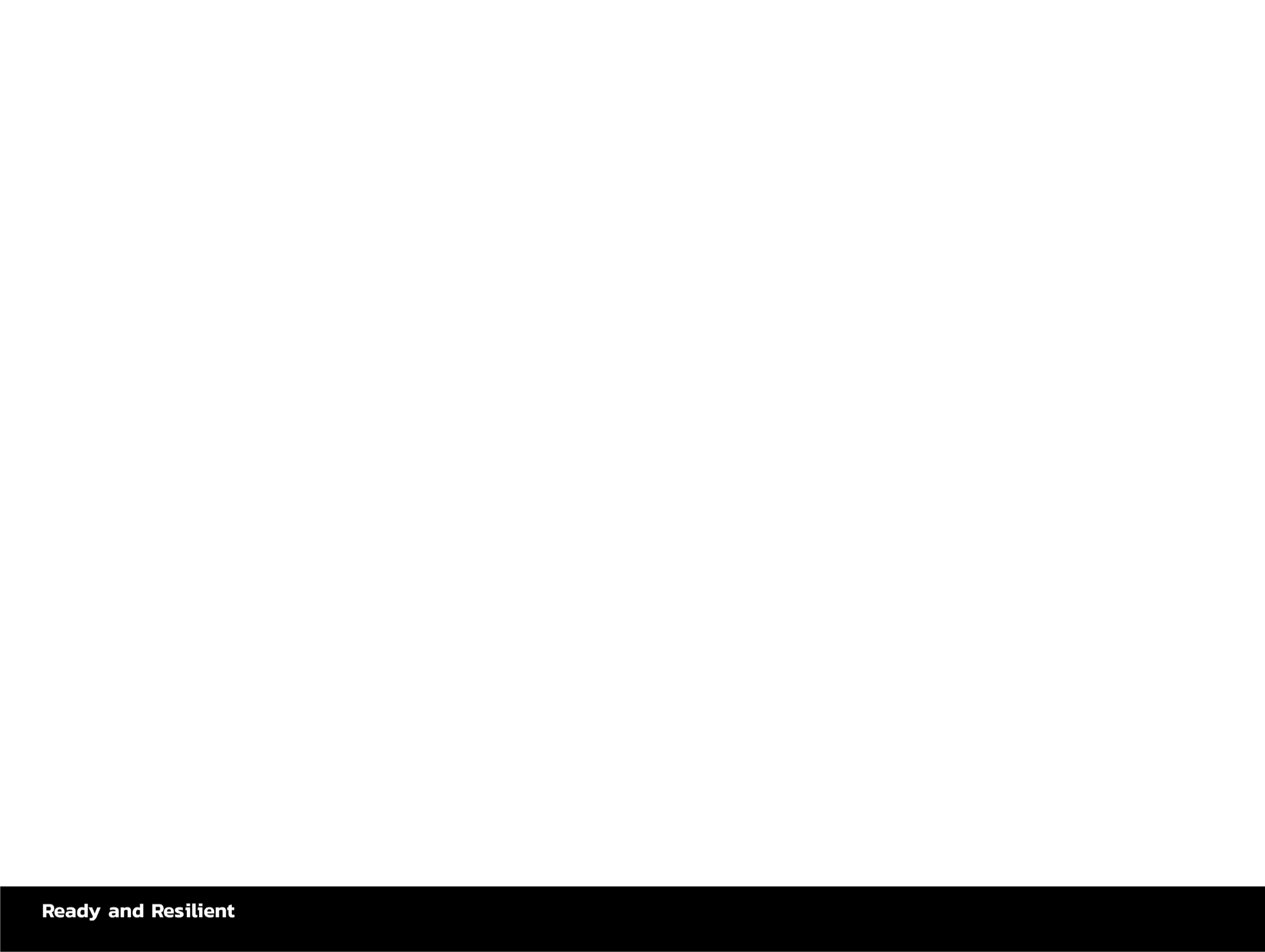 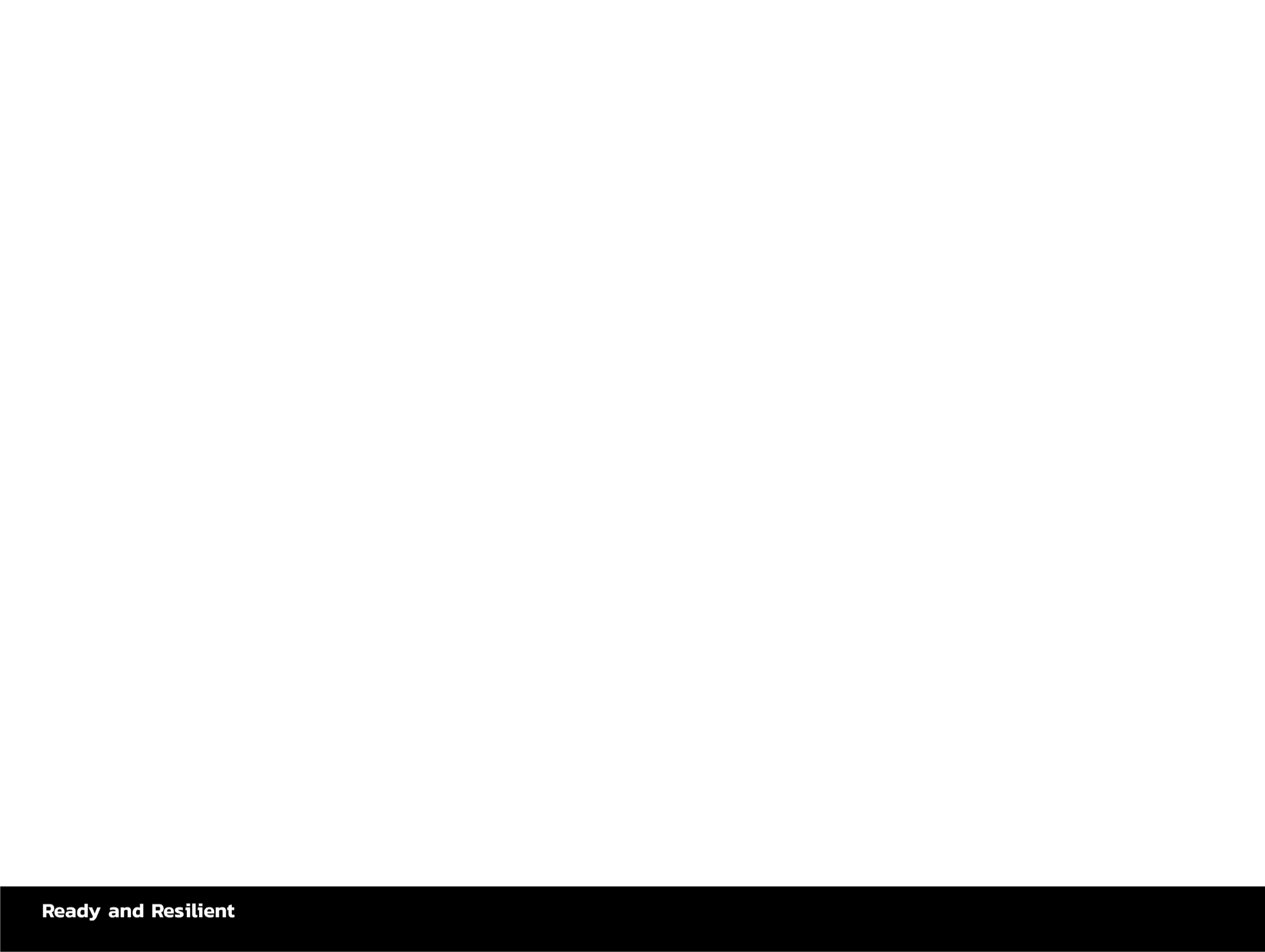 DPRR
1
(Hidden)
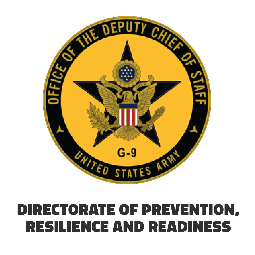 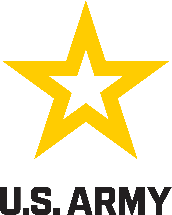 Impact of Suicide
Impact of Suicide on the Army
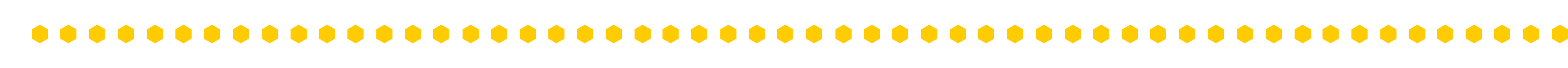 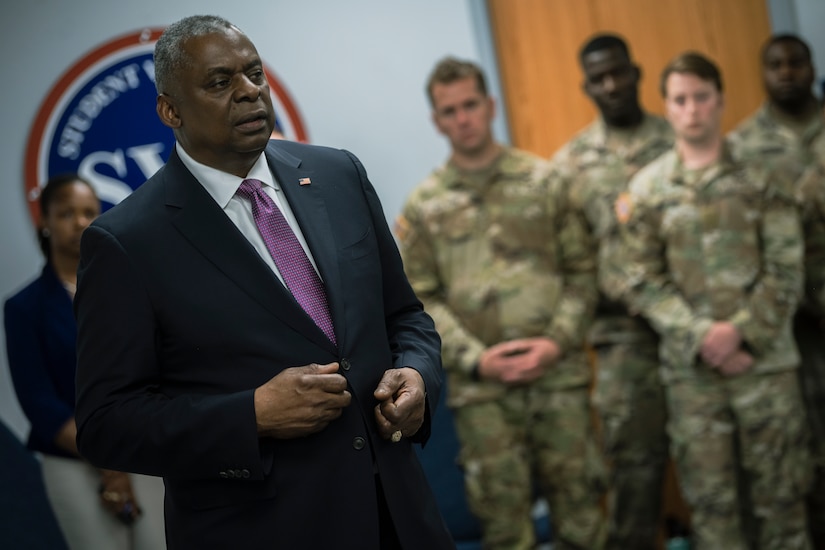 One suicide is too many!
Each suicide death impacts ~135 people.
“Every death by suicide is a tragedy that impacts our people, our military units, and our readiness. 

That's why we remain committed to a comprehensive and integrated approach to suicide prevention.”
Secretary of Defense Lloyd Austin IIIRetired U.S. Army four-star general
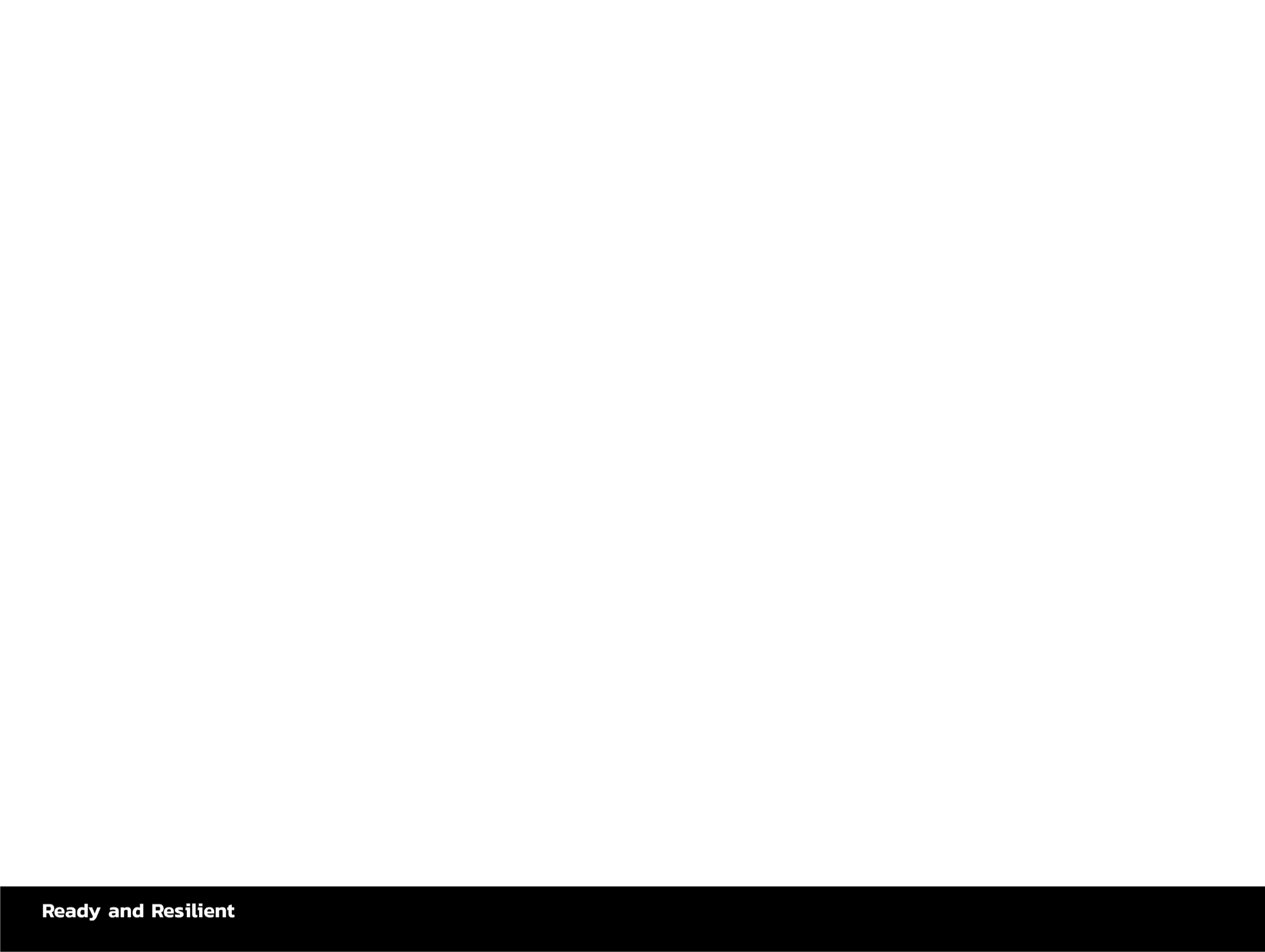 DPRR
2
(Hidden)
The Army Values and Suicide Prevention
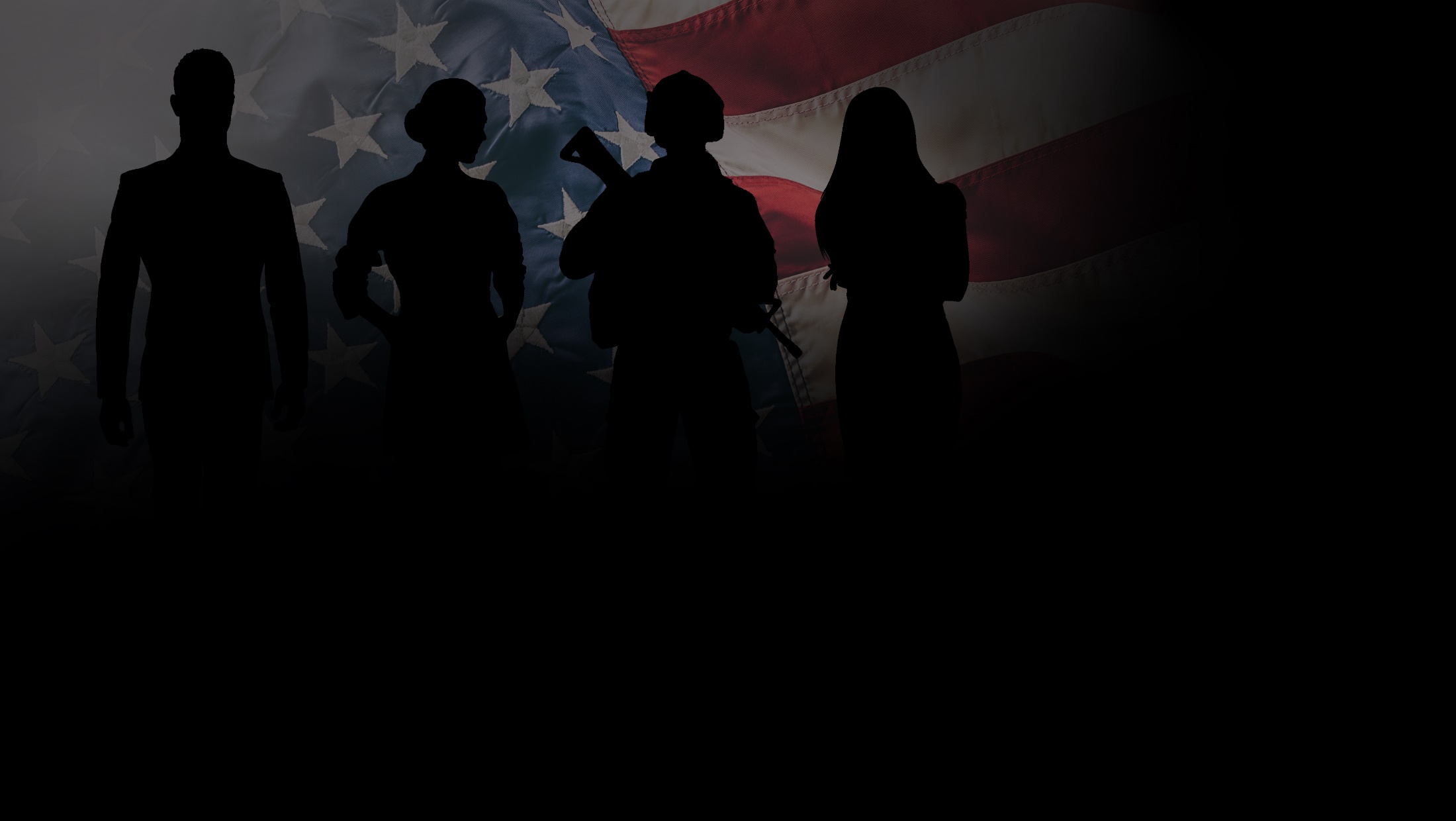 ARMY VALUES
How can these Army Values, or your own personal or family values, be leveraged to help reduce suicide risk within your support circle?
LOYALTYBear true faith and allegiance to the U.S. Constitution, the Army, your unit, and other Soldiers..
PERSONAL COURAGE
Face fear, danger, or adversity (physical or moral).
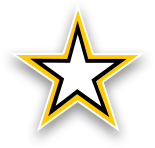 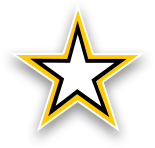 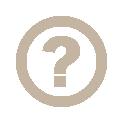 How can these Army Values, or your own personal or family values, be leveraged to help reduce suicide risk within your support circle?
HONOR
Live up to the Army Values.
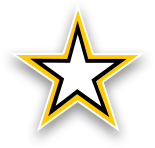 DUTY
Fulfill your obligations.
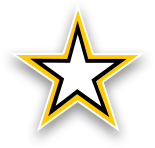 SELFLESS SERVICE
Put the welfare of the Nation, the Army, and subordinates before your own.
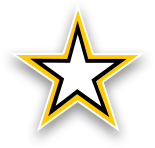 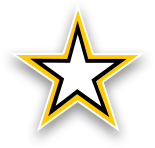 RESPECT
Treat people as they should be treated.
INTEGRITY
Do what’s right, legally and morally.
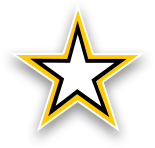 3
(Hidden)
Training Purpose
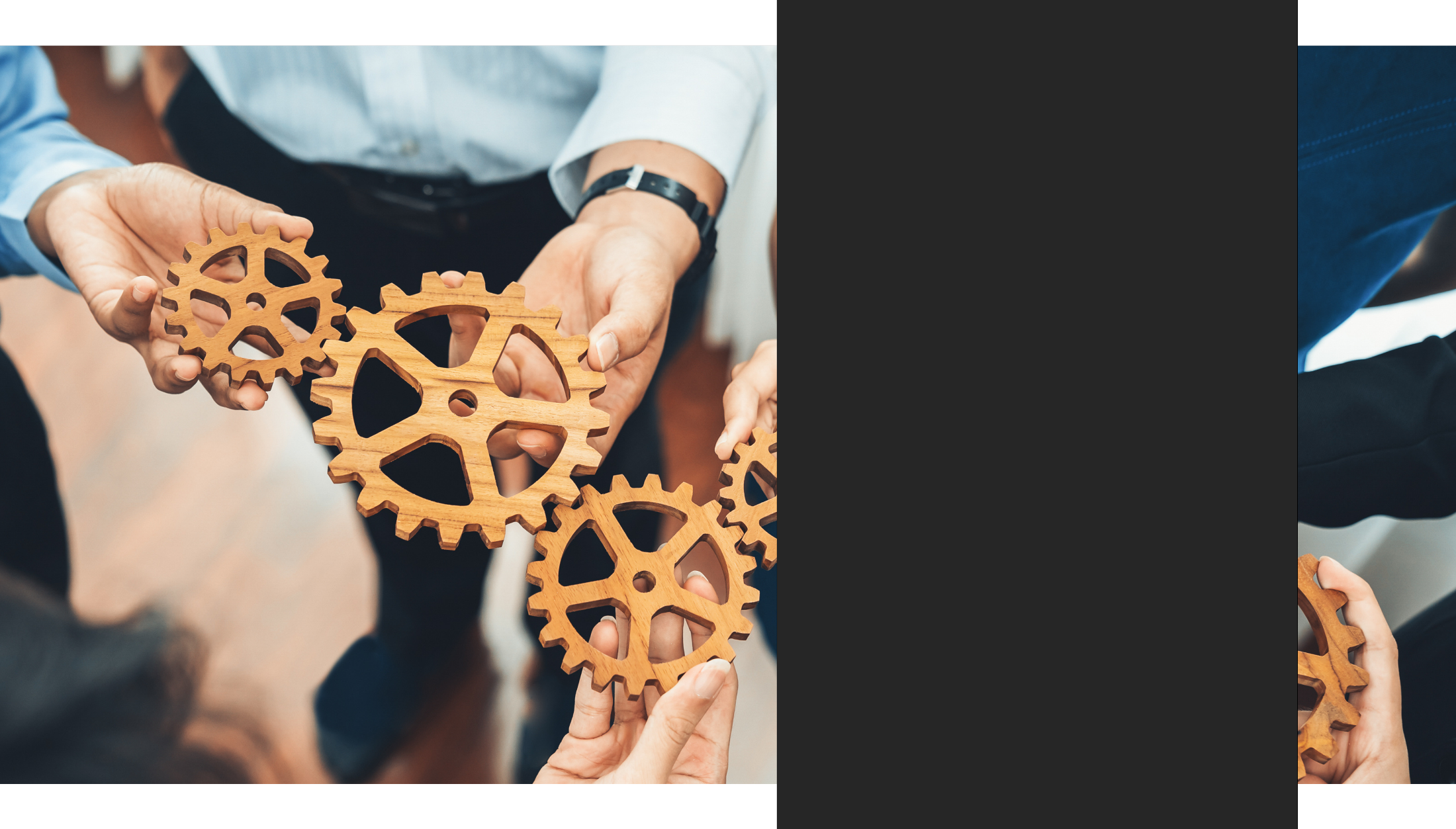 To increase awareness of protective factors, risk factors, and warning signs that contribute to a person’s level of risk for suicide
To equip you with specific actions that can be taken to bolster protective factors, mitigate risk, and intervene in a crisis in order to help prevent suicide by utilizing the steps Ask, Care, Escort (ACE)
4
(Hidden)
What is Ask, Care, Escort (ACE)?
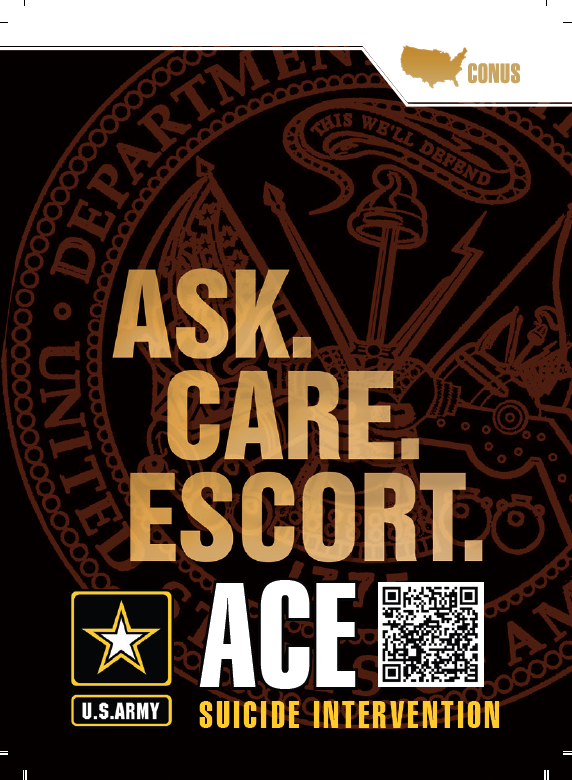 A - ASK
C - CARE
E - ESCORT
5
(Hidden)
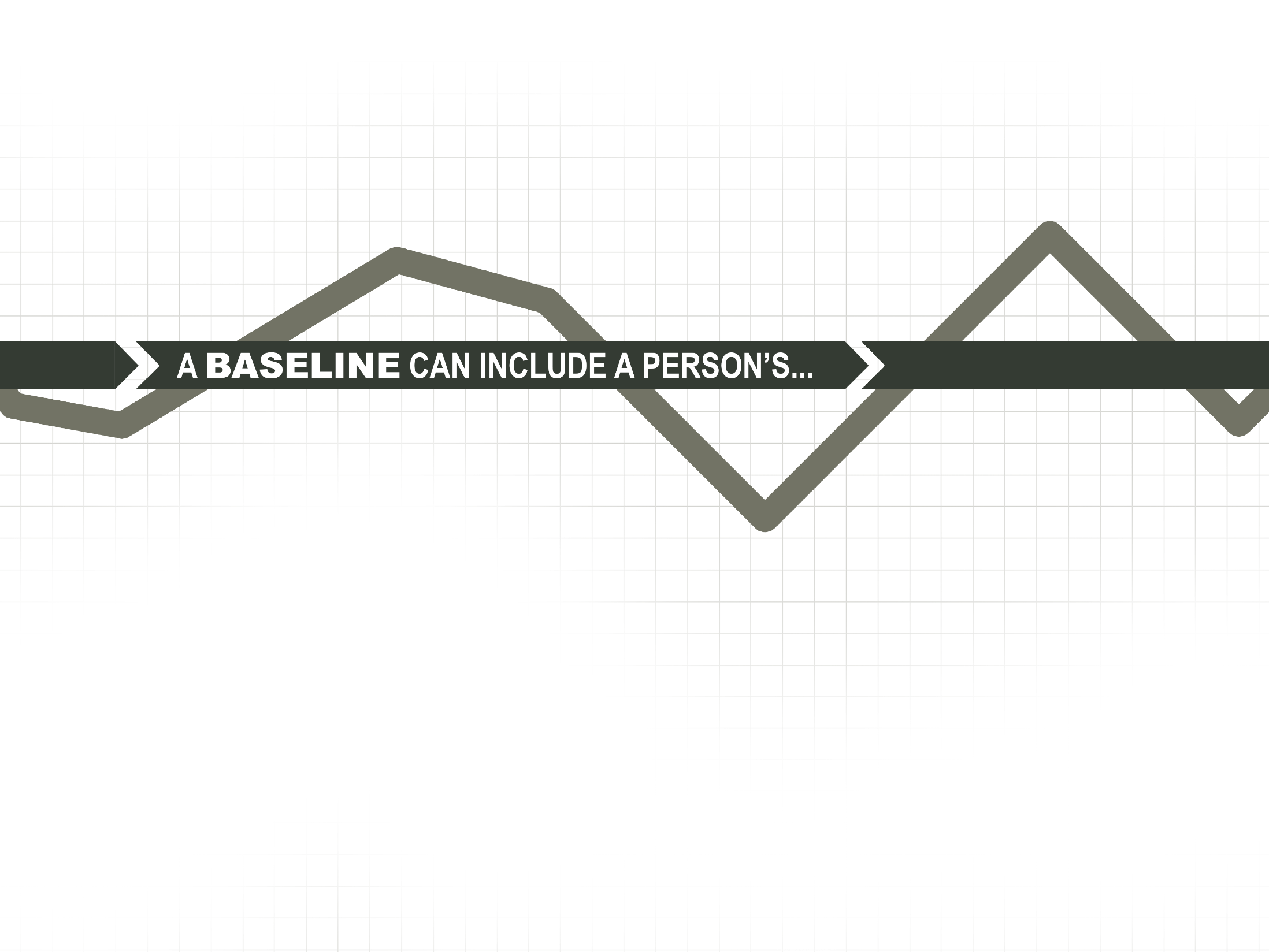 Establish a Baseline
What are some signs or indicators that this person is having an exceptionally good day?
Typical behaviors and moods
Typical reactions to stress or typical coping behaviors
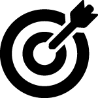 Knowing the BASELINE of those around you is foundational to recognizing change and identifying risk.
6
(Hidden)
Recognize the Signs to Assess the Risk
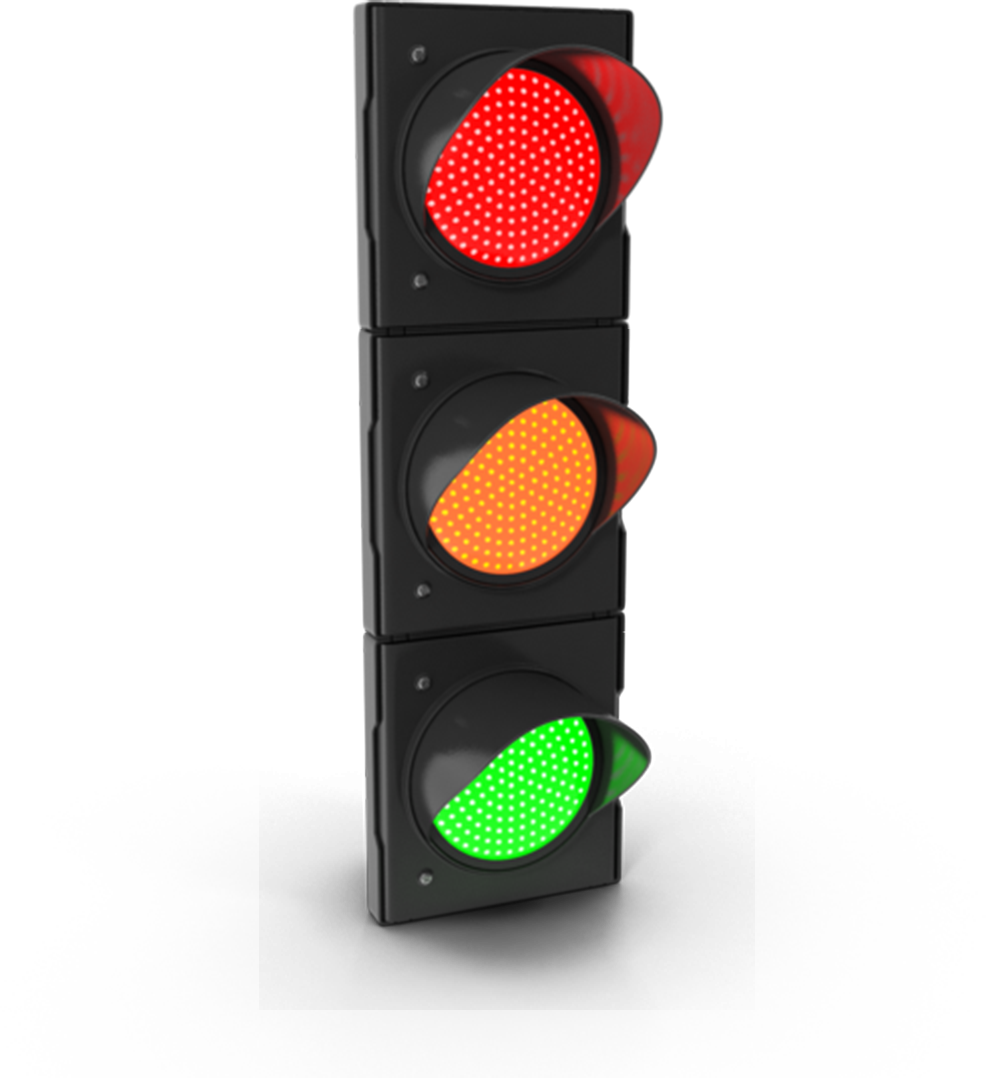 WARNING SIGNS
Time-sensitive concerns for suicide risk
		Stop and deal with this NOW
RISK FACTORS
Issues that increase suicide risk
		Check in and follow up
PROTECTIVE FACTORS
Behaviors or supports that reduce risk
		Encourage healthy behaviors
7
(Hidden)
Protective Factors
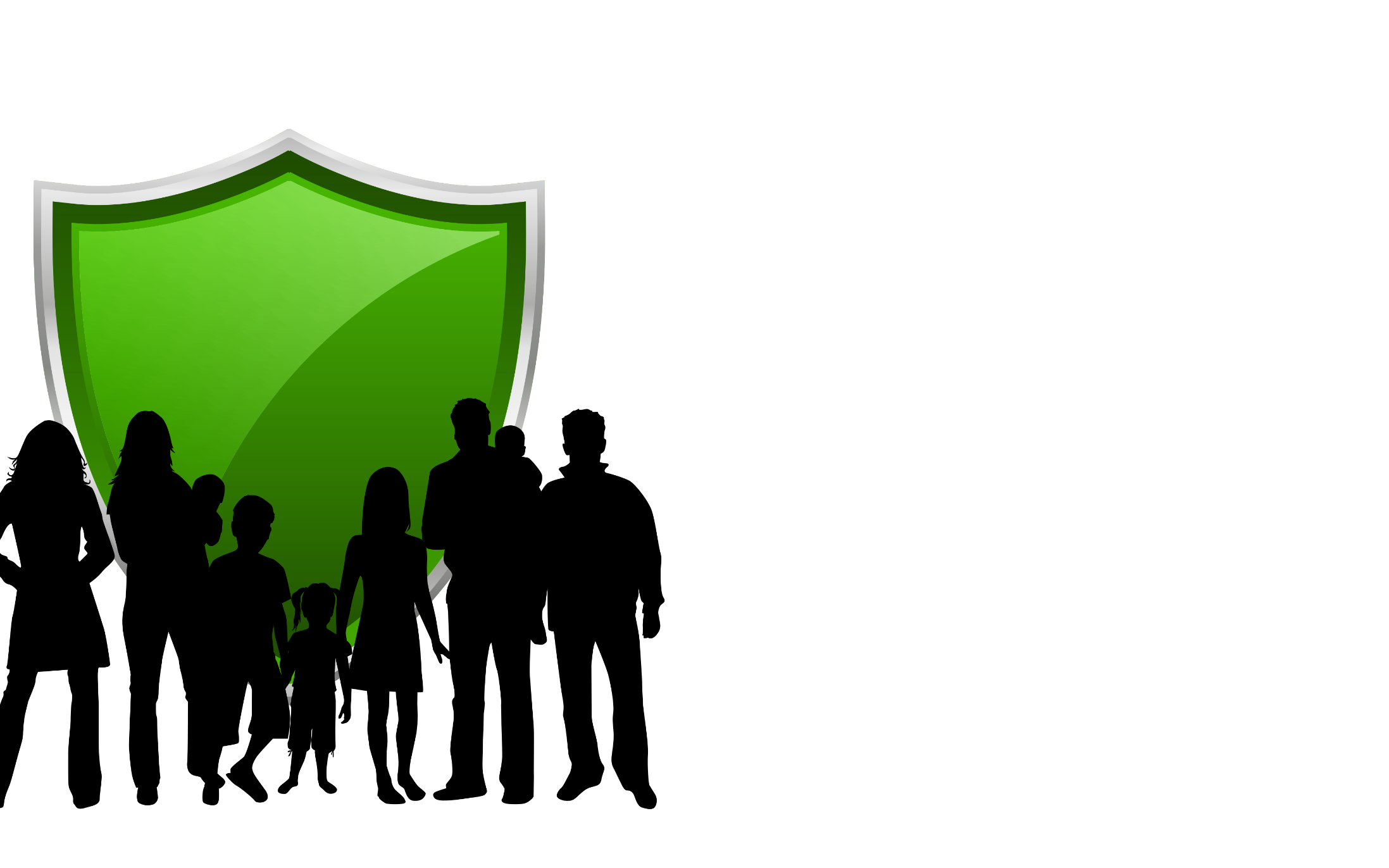 We will undoubtedly encounter stress throughout our lifetime.

Protective factors are skills, strengths, or resources that help people deal more effectively with stressful events.

To help offset or mitigate risk:
Use productive coping skills
Be willing to talk with others 
Utilize professional resources
Connect to a strong sense of purpose
Cultivate strong personal relationships and foster cohesion
8
(Hidden)
Use ACE to Strengthen Protective Factors
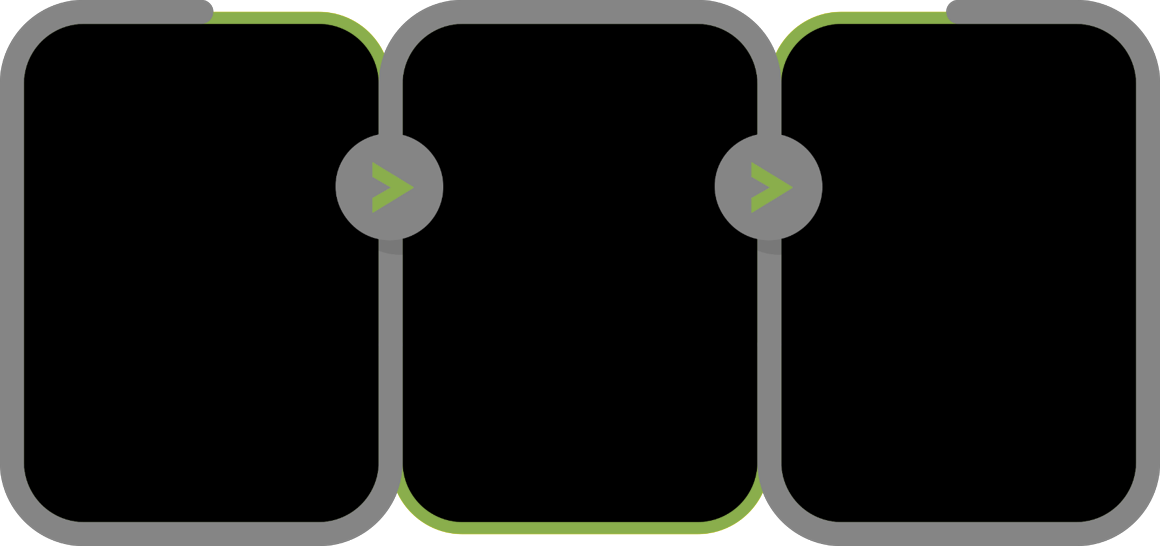 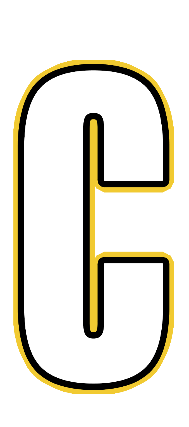 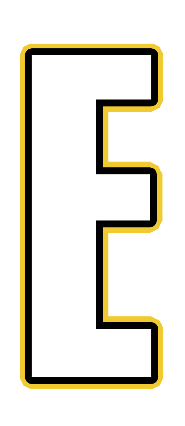 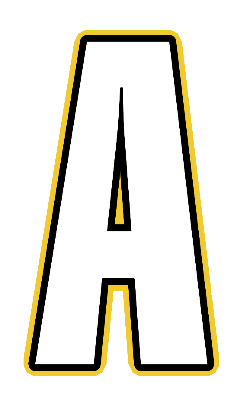 ASK how they are doing or about a specific aspect of their life
Show you CARE by actively listening and show interest in what they share
ESCORT by encouraging proactive use of resources
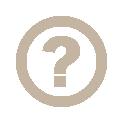 How can you use each step of ACE to help strengthen connection with Soldiers and your community?
9
(Hidden)
Debrief: Protective Factors
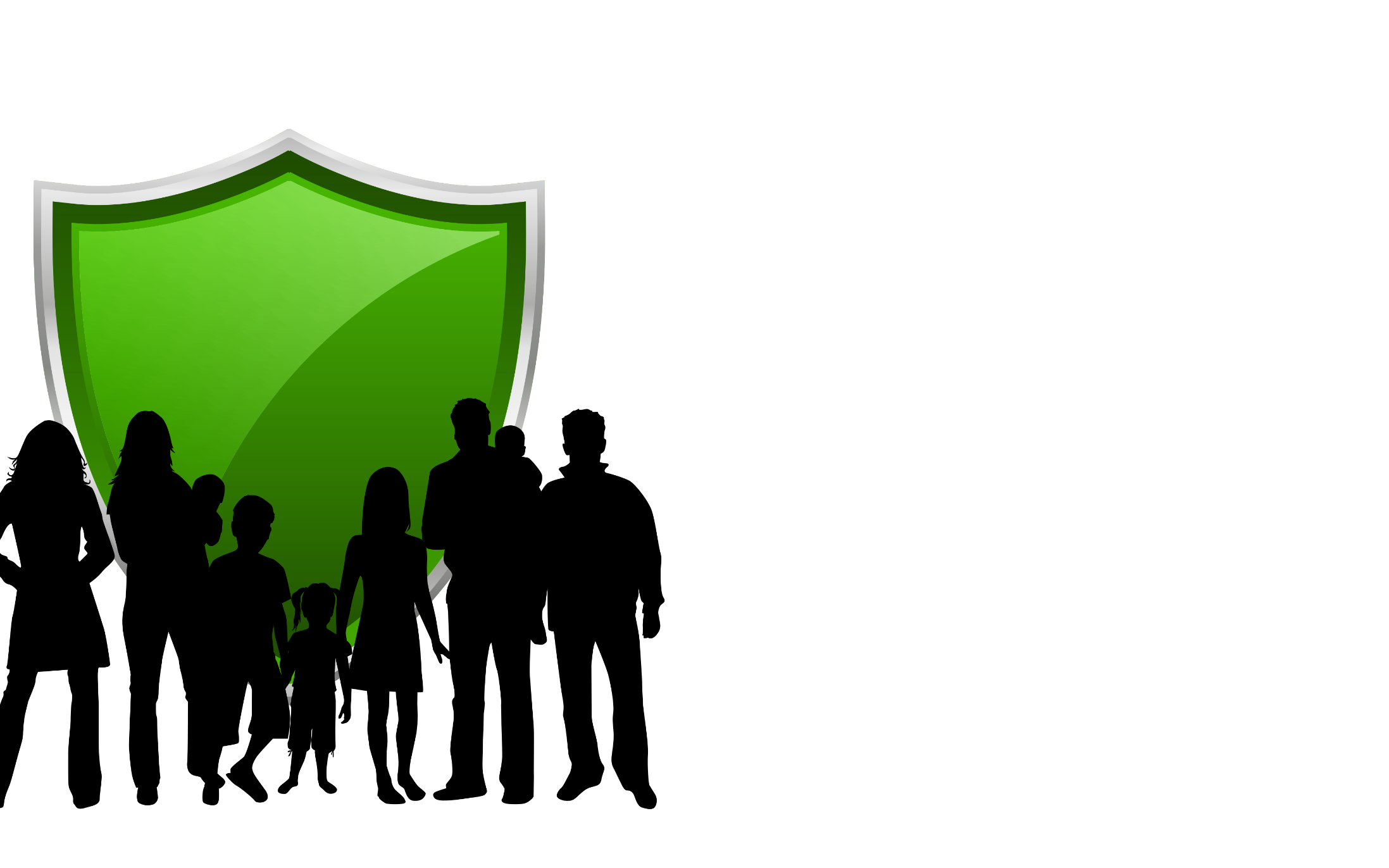 How could you use the steps of ACE to strengthen connection with Soldiers?

Everyone still has some level of risk.

Protective factors help decrease the chances that a combination of risk factors result in negative outcomes.
10
(Hidden)
Suicide Risk Factors
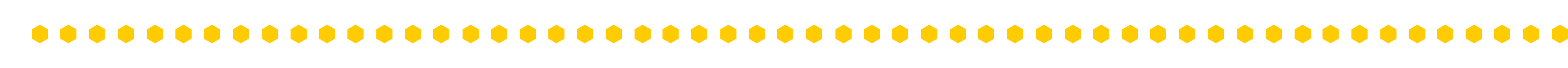 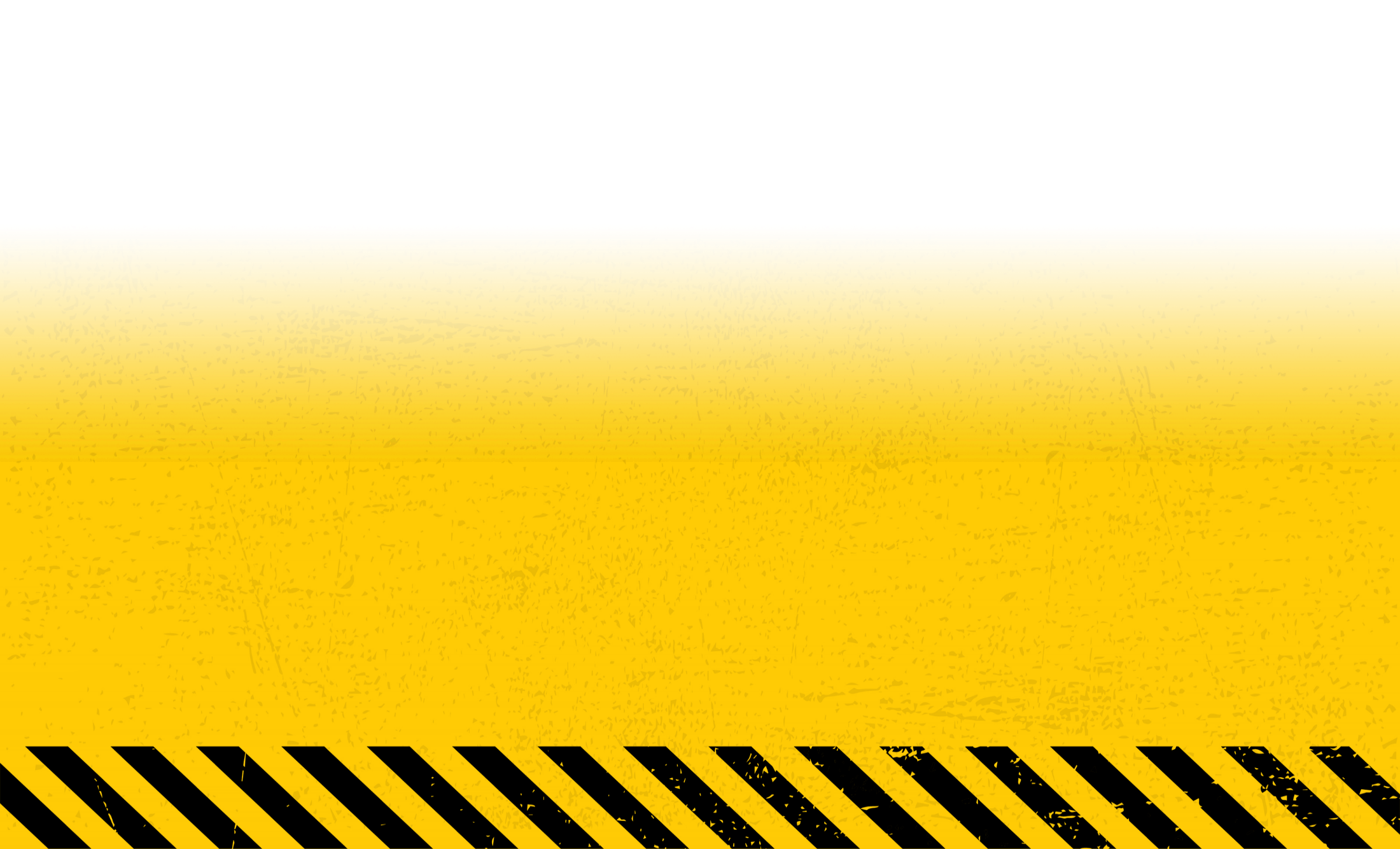 We all manage life’s challenges differently. How we manage life issues can be protective or can increase our risk for negative outcomes.
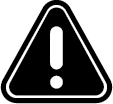 RISK FACTORS
Changes in Behavior:
Avoiding friends or isolating 
Dramatic mood changes
Anger or irritability
Anxiety or depression 
Inability to sleep
Poor coping mechanisms
Additional Risk Factors:
Family/loved one’s history of suicide
Loss, conflict, or change in relationships
Bullying or discrimination
Job/financial problems or loss
Substance use
Sense of hopelessness
11
(Hidden)
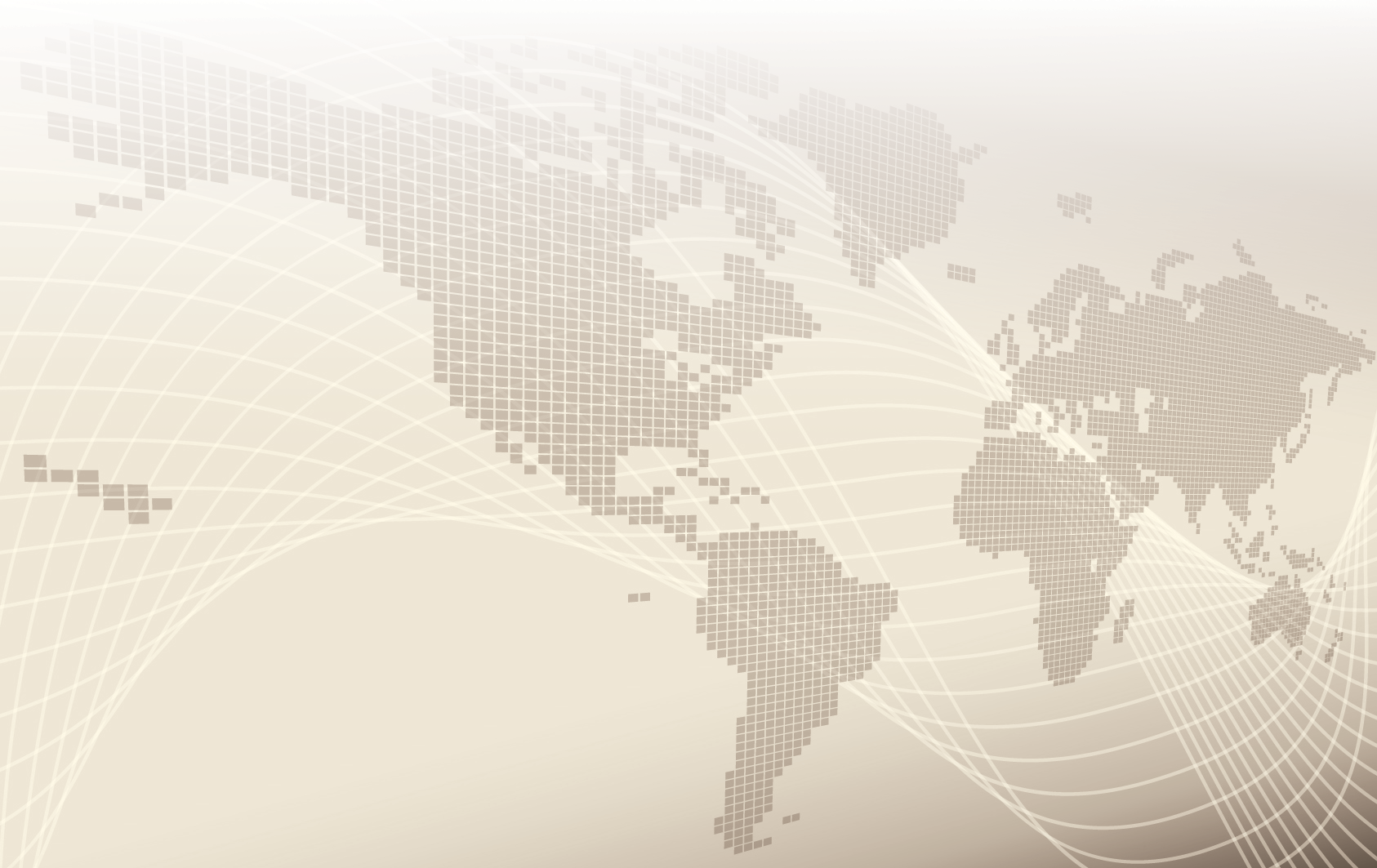 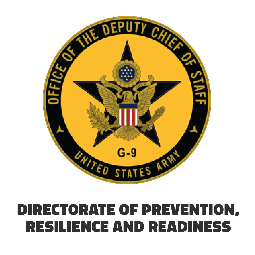 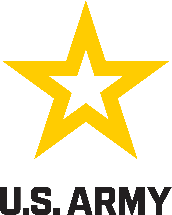 Non-Emergency Resources
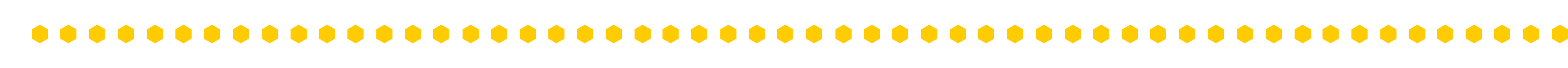 Local Resources
General Resources
DoD or VA
Military OneSource: 800-342-9647; militaryonesource.mil/; chat via website
Psychological Health Resource Center: 866-966-1020; pdhealth.mil/resources; chat via website
Real Warriors campaign: realwarriors.net; chat via website 
My VA 311: 844-MyVA311 (844-698-2311)
Vet Center Call Center: 877-WAR-VETS
Community Resources Guide: crg.amedd.army.mil 
Other
Dial 211 or https://www.211.org
Department of Social Services (by state)
Army Community Service (ACS): _______________
Military Family Life Counselor (MFLC): _____________
Ready & Resilient Performance Centers (R2PCs)
Army Wellness Center (AWC)
Behavioral Health or Primary Care
Chaplain Services / Local Pastor
Unit Chaplain: ________________     
Holistic Health & Fitness (H2F) Personnel
American Legion / VFW
Department of Social Services (by state)
Faith-based services or local church
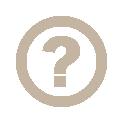 What other non-emergency resources do you know of?
12
(Hidden)
Use ACE to Mitigate Risk
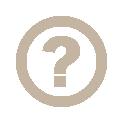 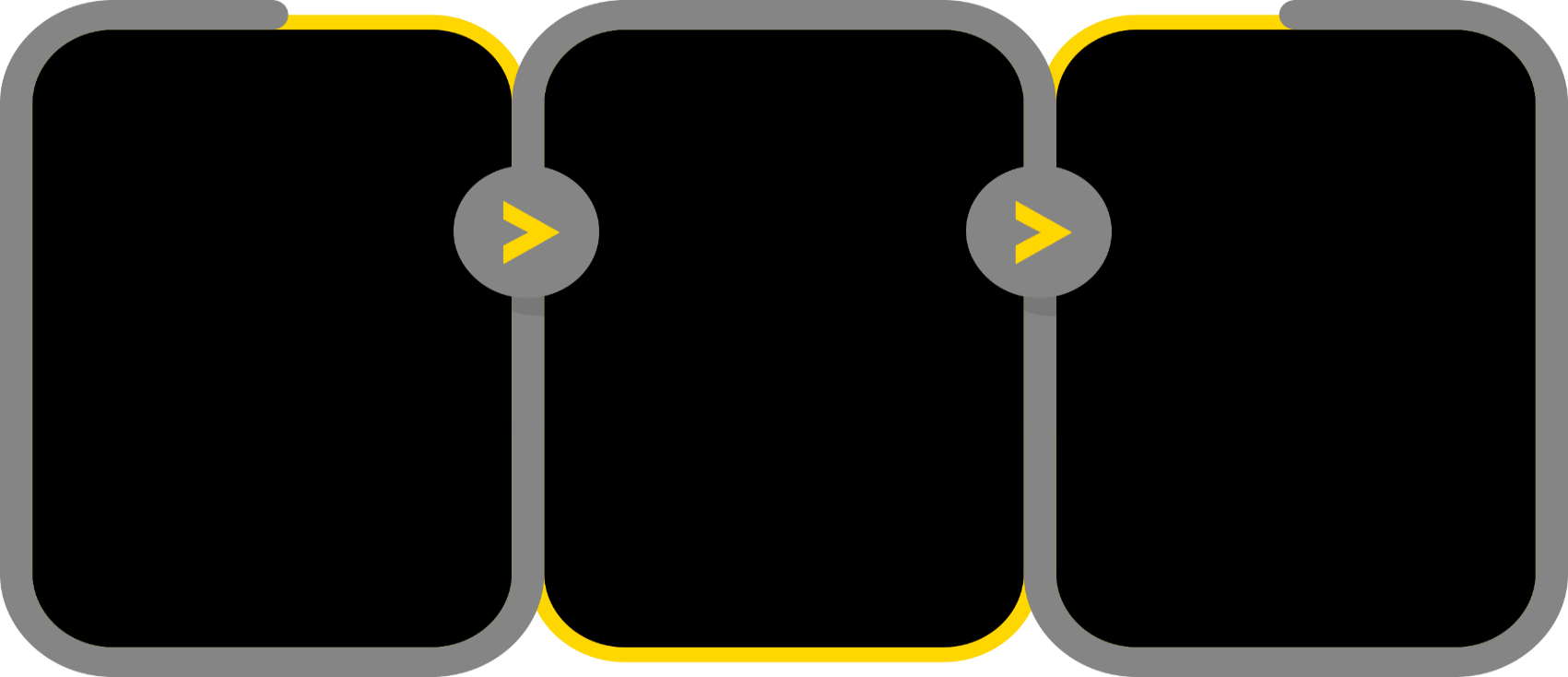 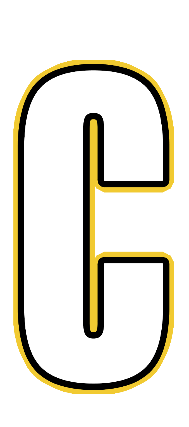 Choose a risk factor. How could you use each step of ACE to help Soldiers, fellow DA Civilians, or a person from your Circle of Support to mitigate risk?
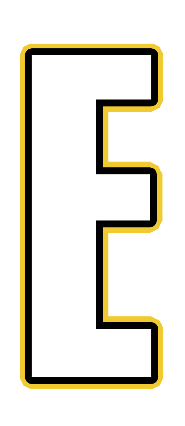 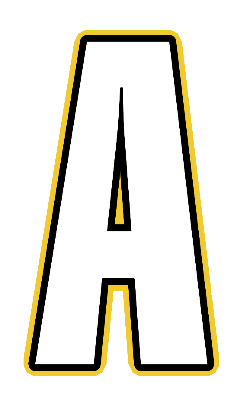 ASK if they are okay and if you can help
Show you CARE by listening to their problem
ESCORT them to an appropriate helping resource
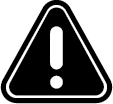 Anxiety or depression
Inability to sleep
Poor coping mechanisms
Family/loved one’s history of suicide
Being bullied or discriminated against
Loss, conflict, change in relationships
Job/financial problems
RISK FACTORS
Avoiding friends or isolating 
Dramatic mood changes
Anger or irritability
13
(Hidden)
Debrief: Identify and Mitigate Risk
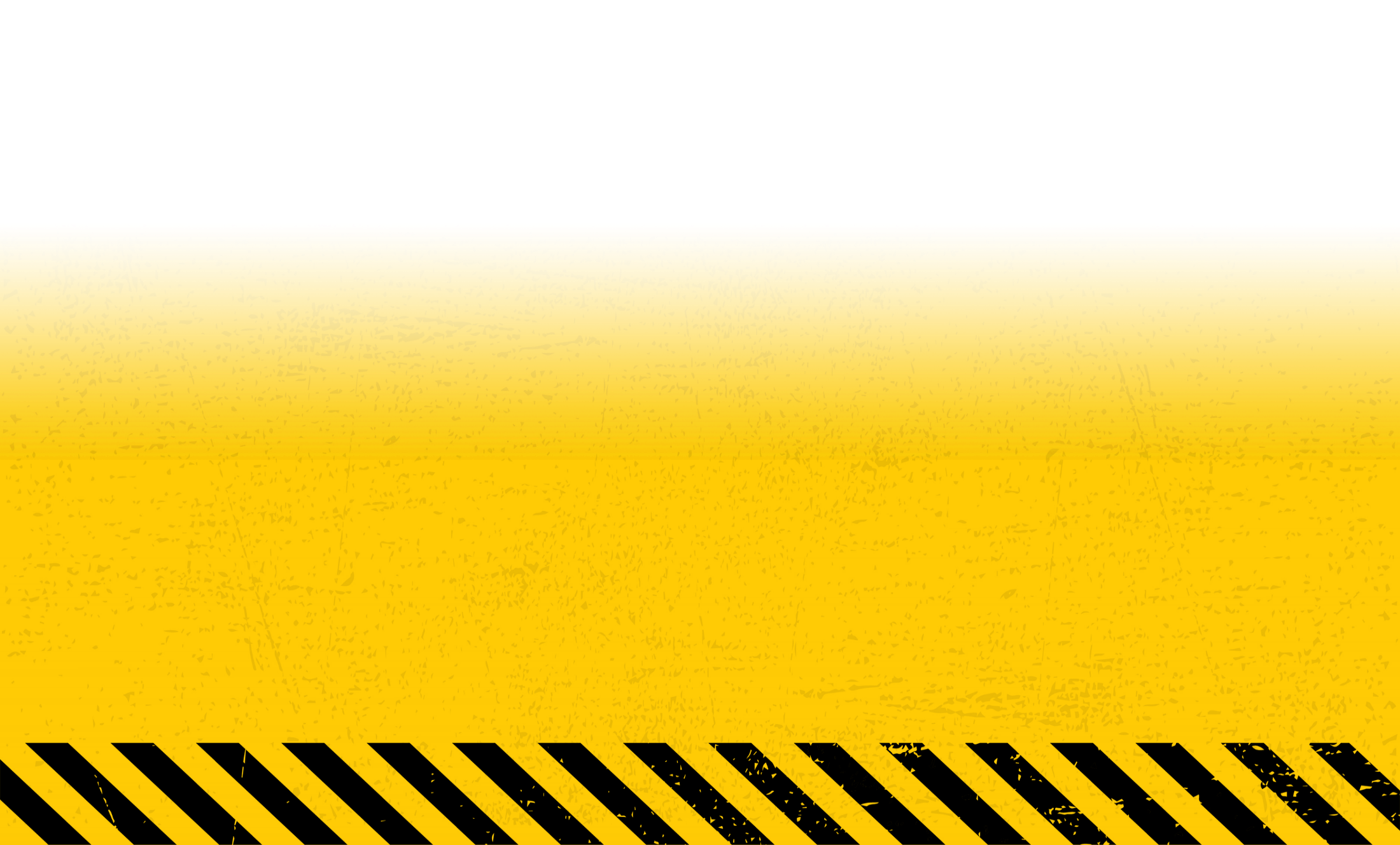 What risk factor did you choose to discuss, and how could you use each step of ACE to help someone mitigate their risk?

When using ACE to mitigate risk, how might that also be strengthening a protective factor?

Using ACE at the sign of concern can stop some problems and stressors from growing and becoming overwhelming to the point of crisis.
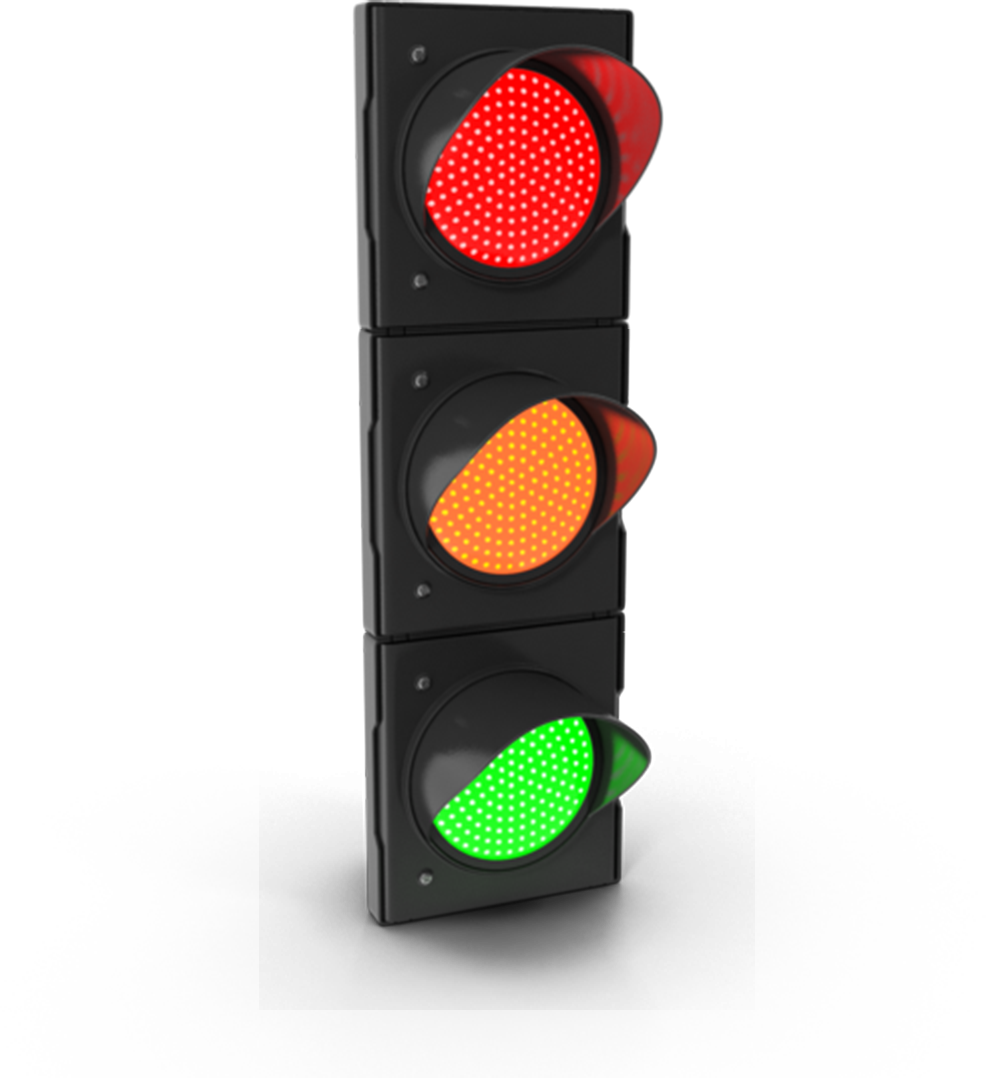 14
(Hidden)
Suicide Warning Signs
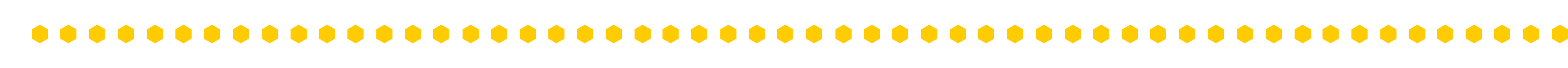 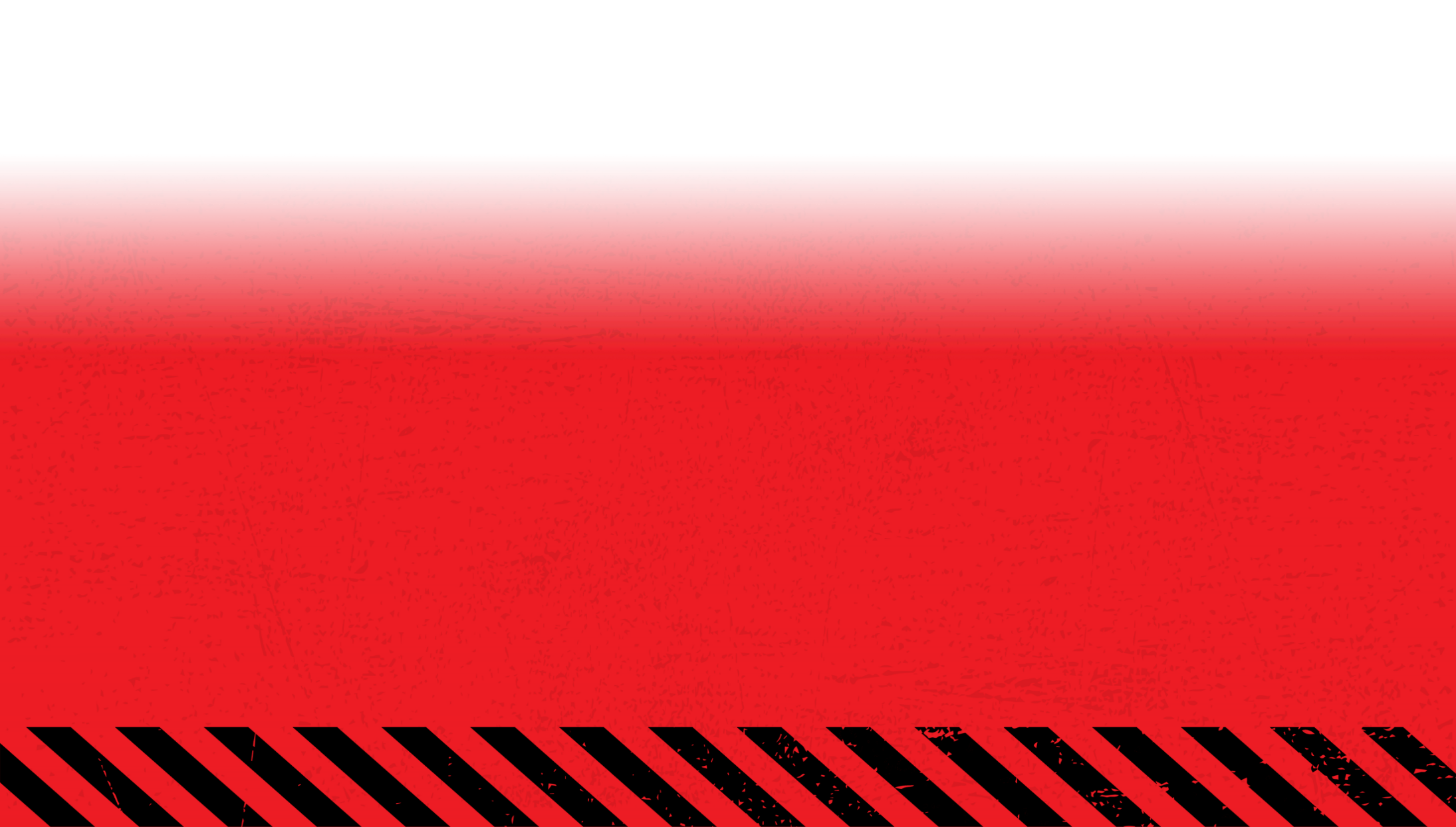 There are signs that may indicate someone is contemplating suicide.
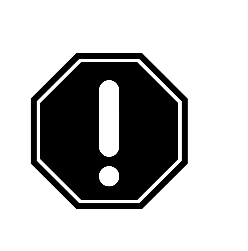 WARNING SIGNS
Talking about death
Giving belongings away
Talking about harming oneself
Regularly isolating
Change in behavior
If you see a red flag (a warning sign or a sense something is “off”), take immediate action.
15
(Hidden)
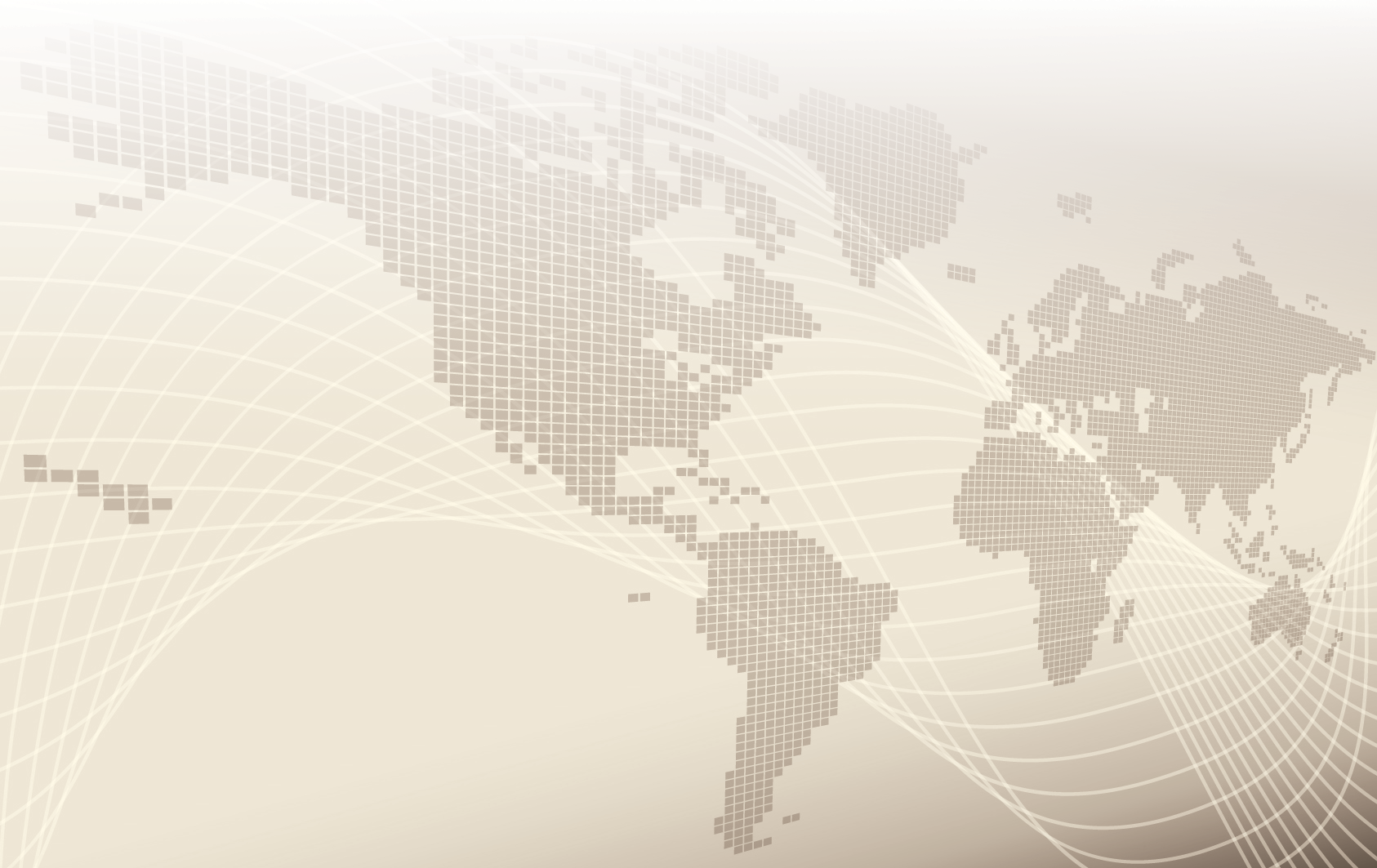 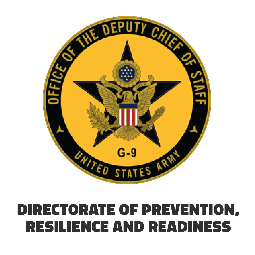 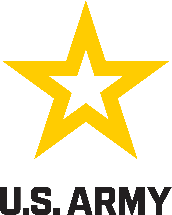 Emergency Resources
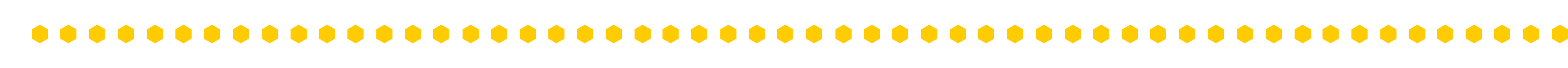 Crisis Hotlines
Local Resources
Military/Veterans Crisis Line:
North America: Dial 988, Press 1 
Text: 838255
Europe: 00800 1-273-8255 or DSN 118
Korea: 0808-555-118 or DSN 118
Veterans Crisis Line Online Chat: www.veteranscrisisline.net/chat
Lifeline Crisis Chat: https://988lifeline.org/chat/
National Suicide Prevention Lifeline:1-800-273-TALK (8255). Press 1
Suicide Hotlines (by State): http://www.suicide.org/suicide-hotlines.html
Soldier’s chain of command _____________________
Emergency Room _____________________
Local Emergency Resources
(Dial 9-1-1)
Military Police _____________________
Civilian Police _____________________
ACE-SI
 	_____________________
OCONUS Emergency Services (911)
Germany: Dial 112
Italy: Dial 112,118
South Korea: Dial 119
16
(Hidden)
Use ACE to Address Warning Signs
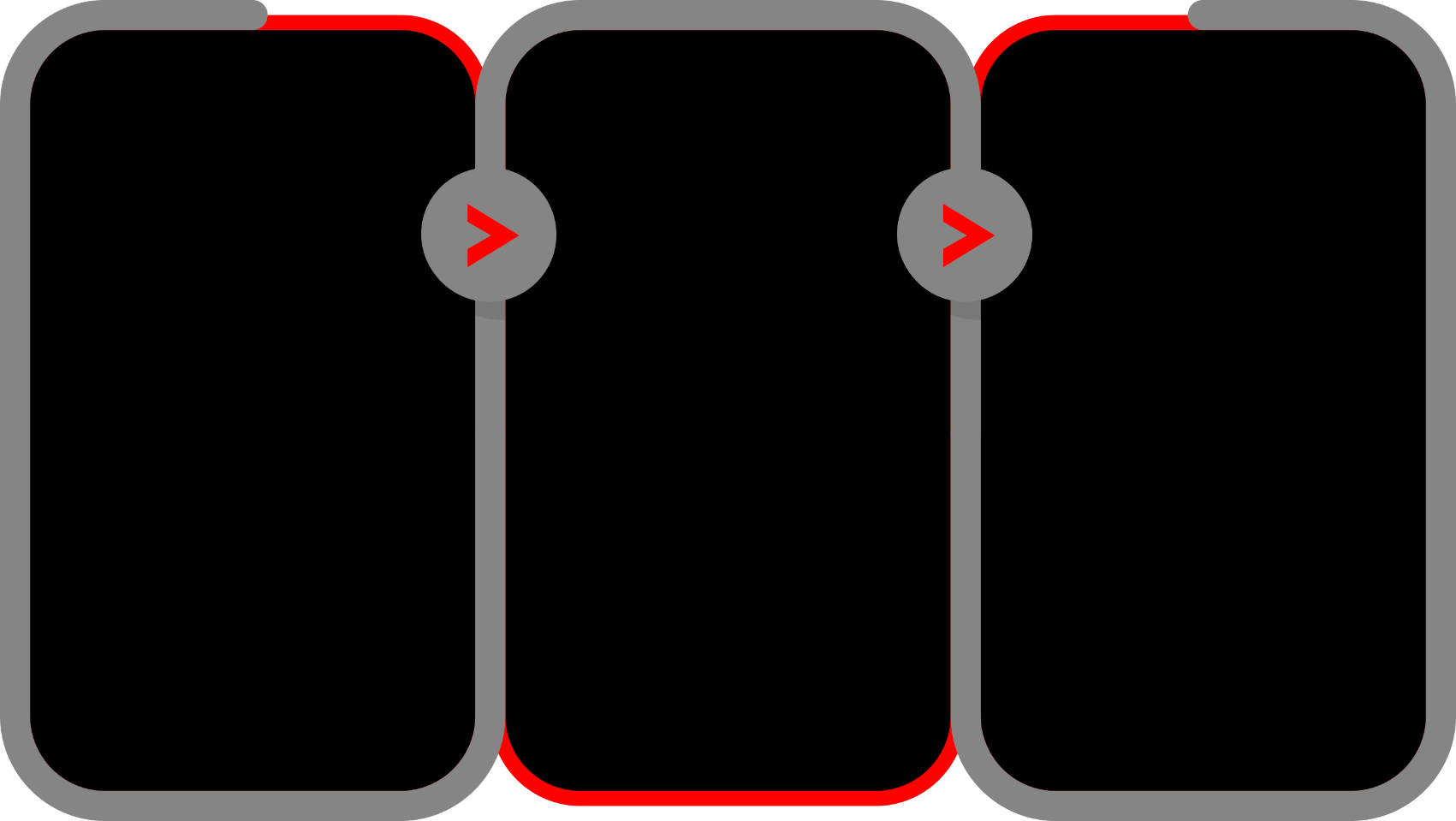 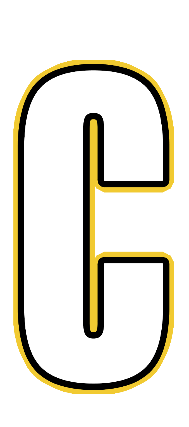 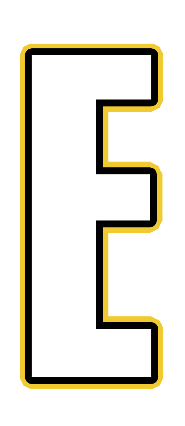 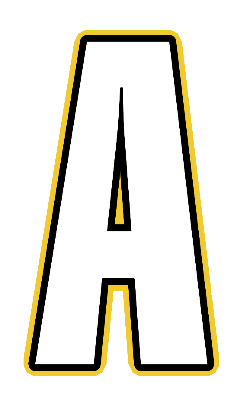 ASK directly if they are thinking of killing or harming themselves
CARE by listening and showing support
ESCORT them directly to an emergency helping resource; do not leave them alone
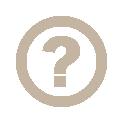 What have you done in the past, or can you do, to stay calm and composed when facing a crisis?
17
(Hidden)
Debrief: Warning Signs
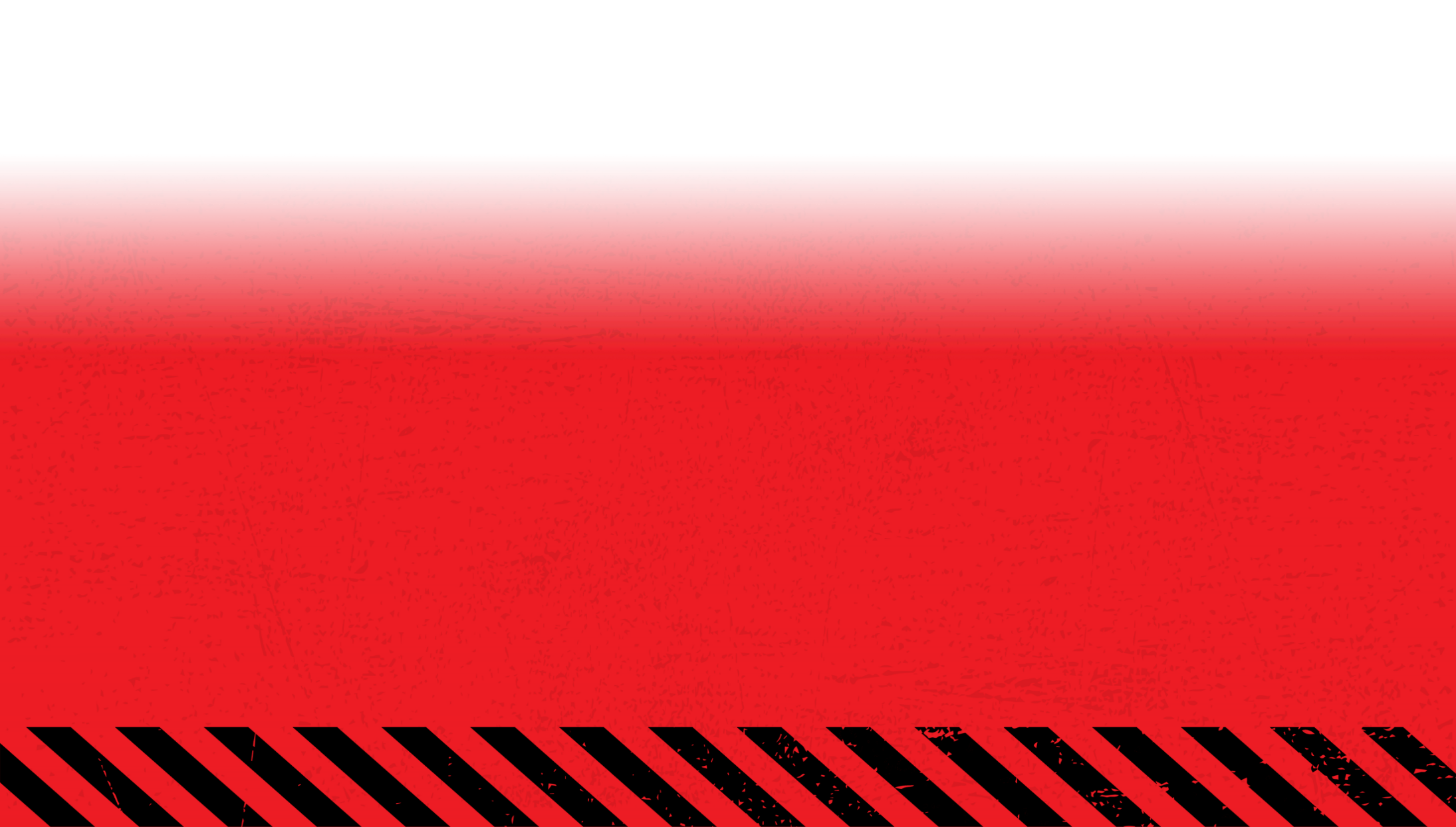 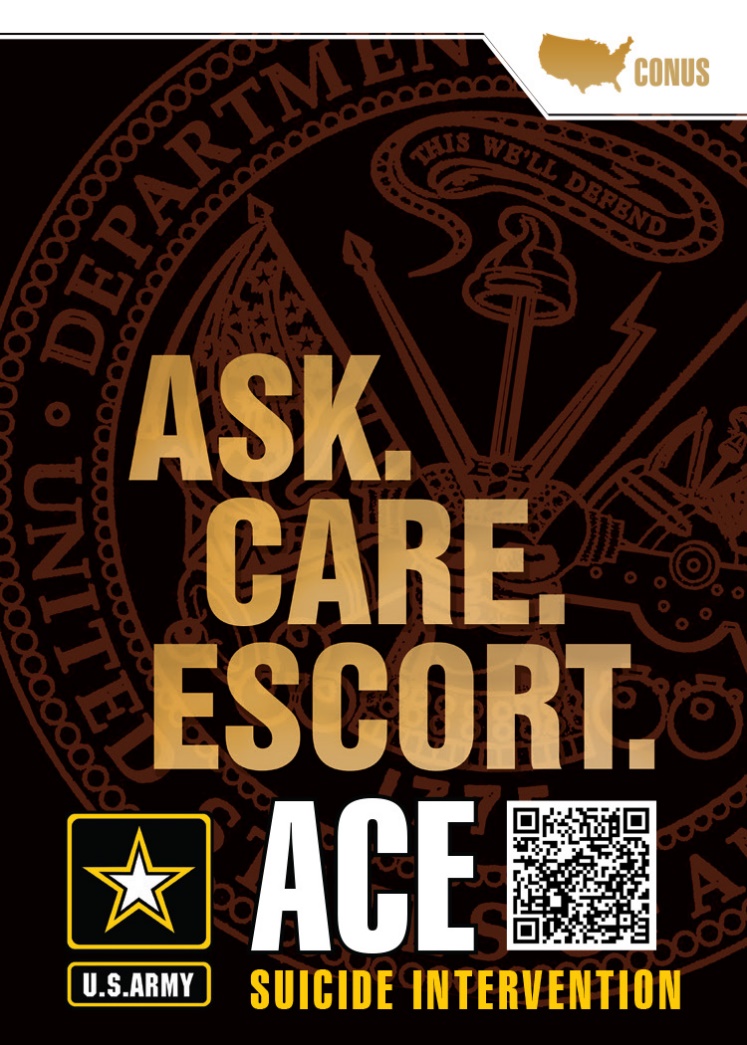 When someone is in crisis, do not leave them alone, especially if they are suicidal.

Taking action when you recognize warning signs shows you CARE; you are bolstering green light protective factors.
18
(Hidden)
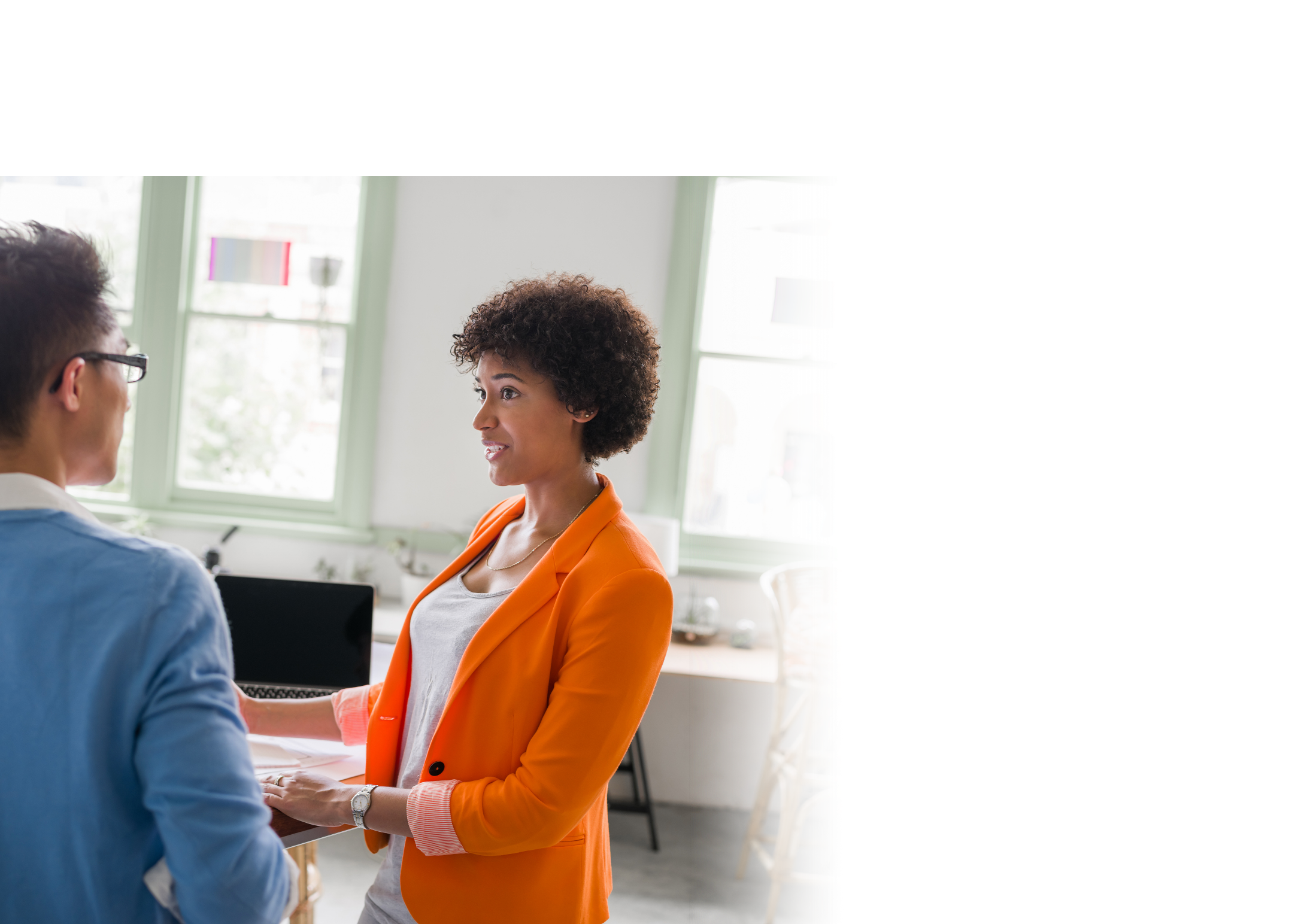 Talk with Soldiers & Each Other
Use ACE to bolster protective factors, mitigate risk, and support Soldiers or a loved one in a crisis.
Have a conversation with Soldiers about the training you’ve received.
Share with one another a person that they/you are comfortable confiding in
Discuss which resources they/you want to turn to first
19
(Hidden)
You are Equipped to Take Action!
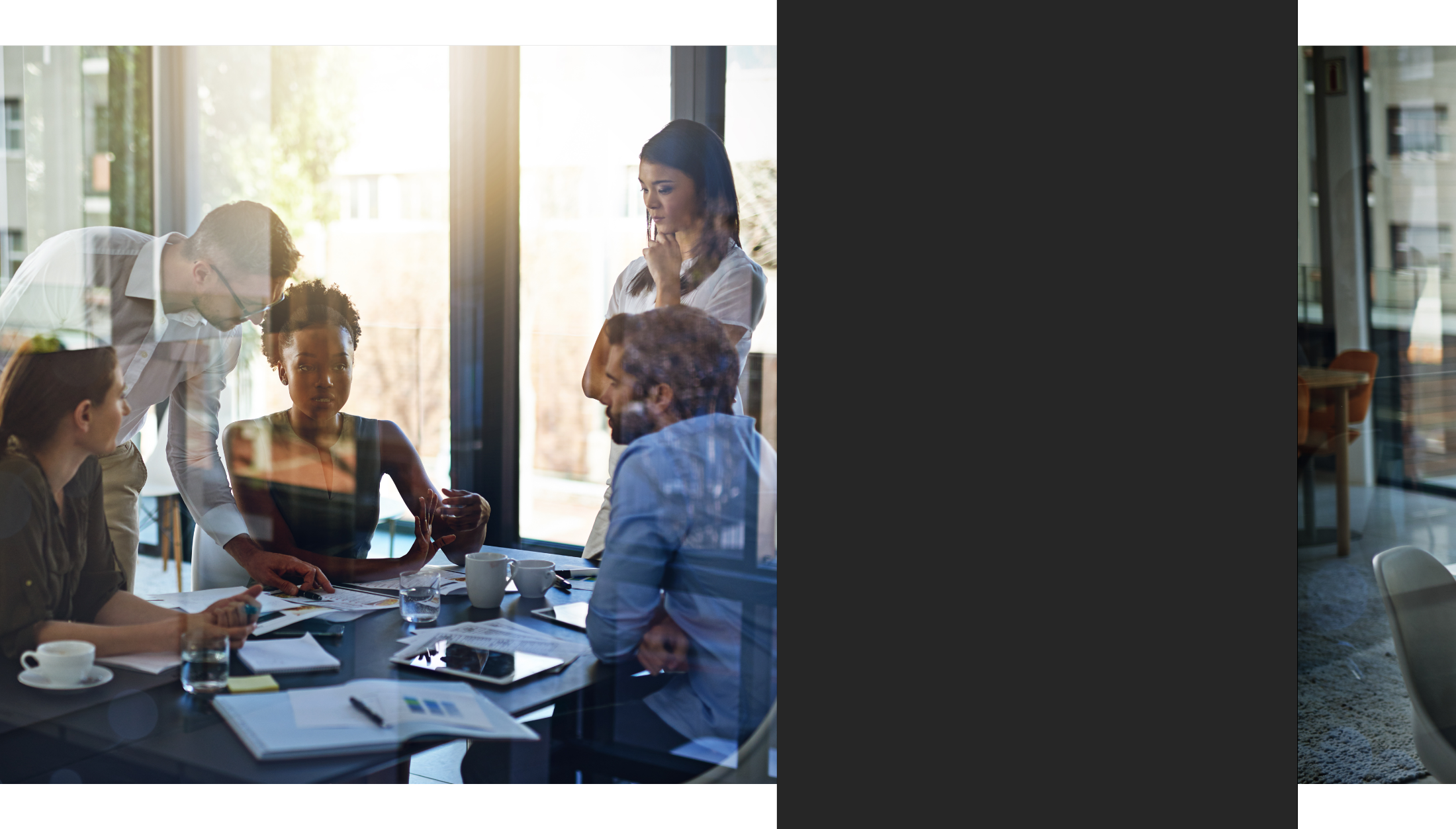 You are now equipped to use ACE to bolster protective factors, mitigate risk, and support Soldiers or loved one in the event of a crisis.

Thank you!
20
(Hidden)
Post-Training Survey
https://wrair.gov1.qualtrics.com/jfe/form/SV_aXFrN0d3WYotIiy

Participants: You have just completed 
the ACE Base module.
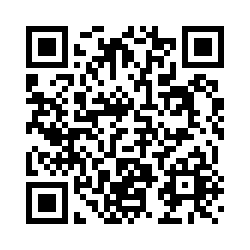 Completing the survey will assist the DPRR in determining the effectiveness of training and will inform curriculum revisions during the next update cycle.
If you will receive a +1 module after this Base module (i.e, Fighting Stigma, Active Listening, Practicing ACE), please complete the survey at the end of that +1 module.
(Hidden)
(Hidden)
(Hidden)